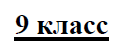 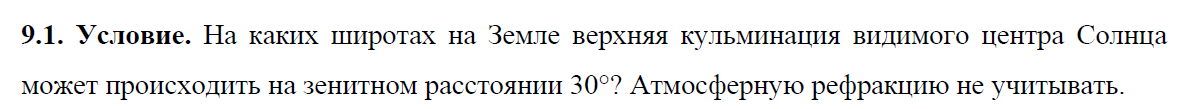 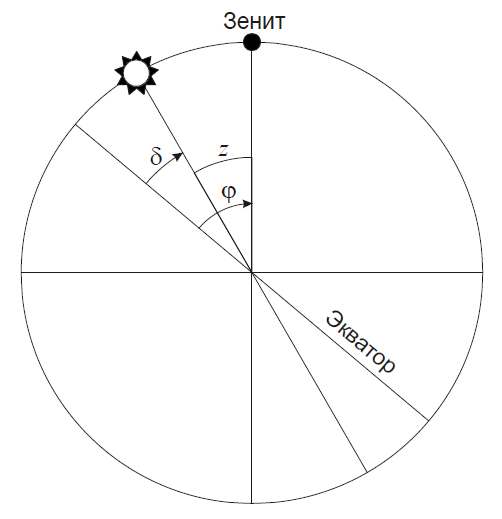 1
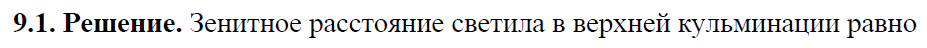 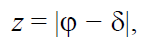 4
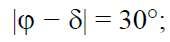 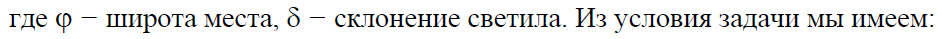 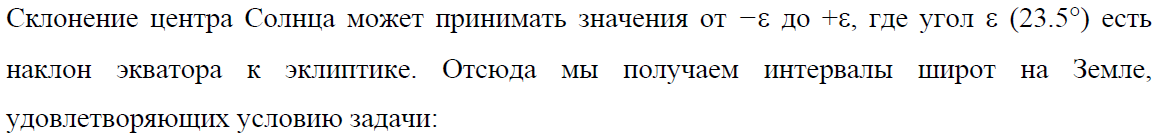 2
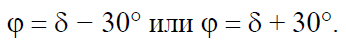 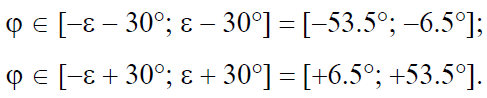 2
2
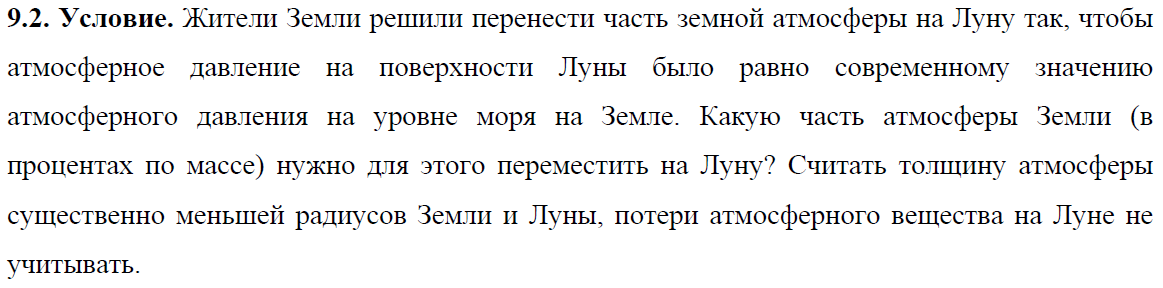 3
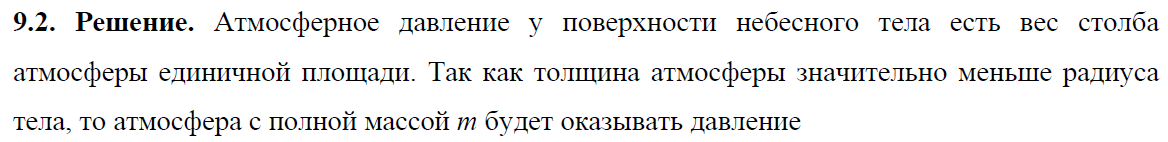 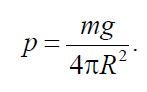 3
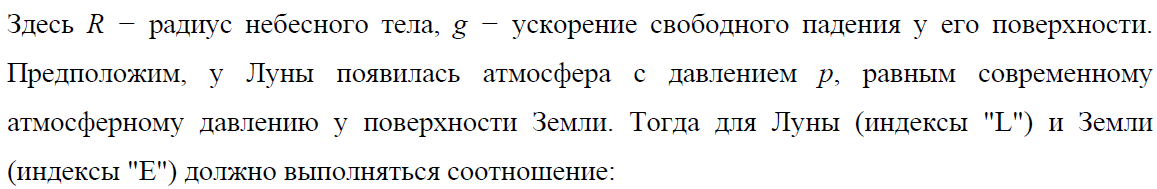 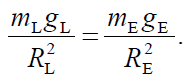 3
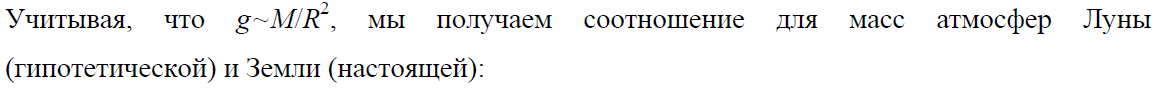 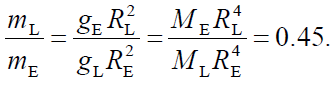 2
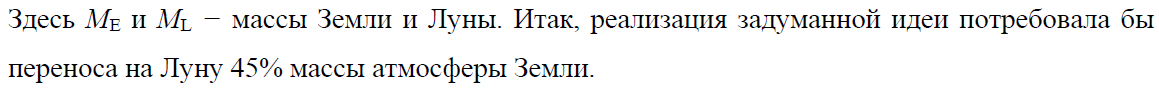 4
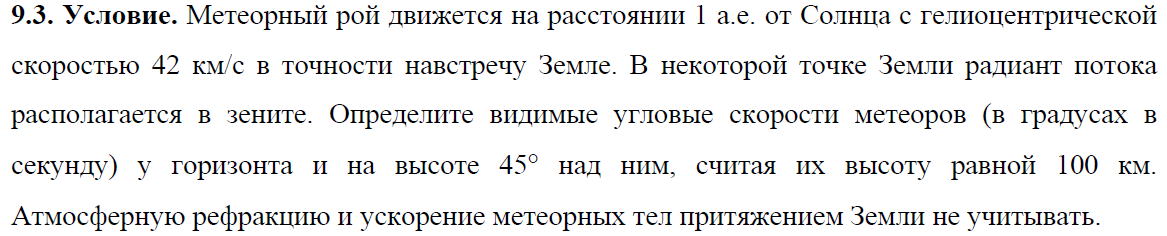 5
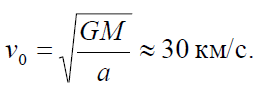 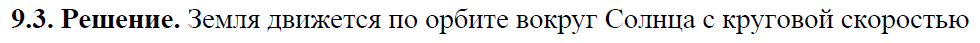 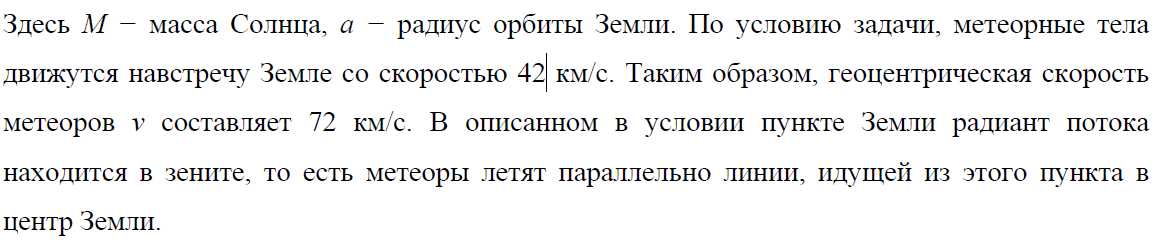 2
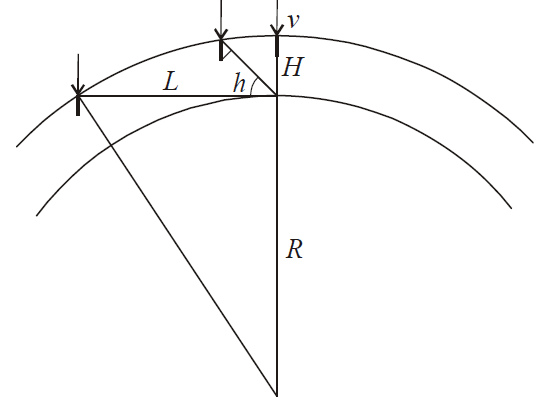 6
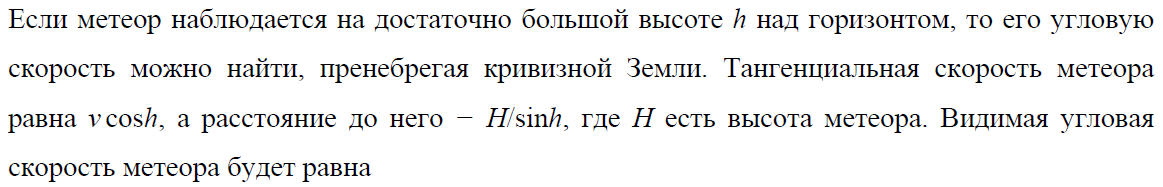 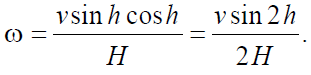 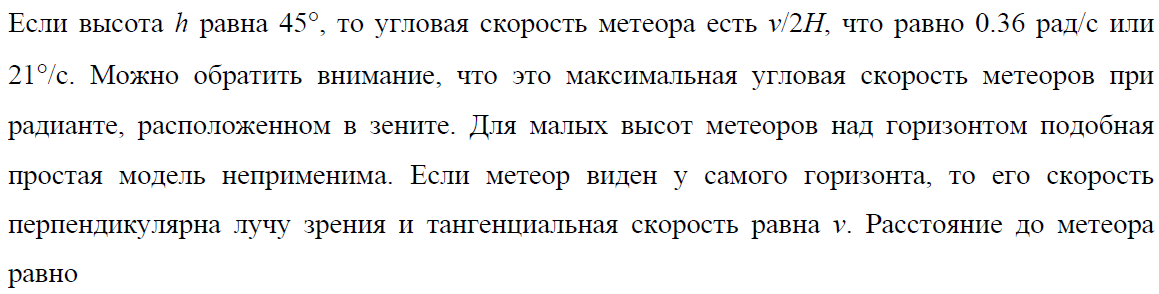 3
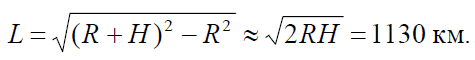 3
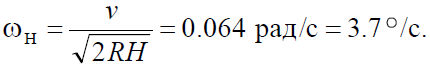 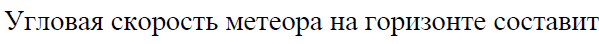 7
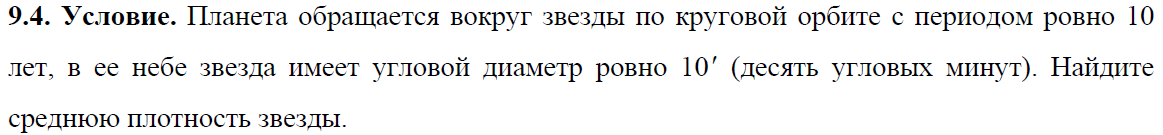 8
2
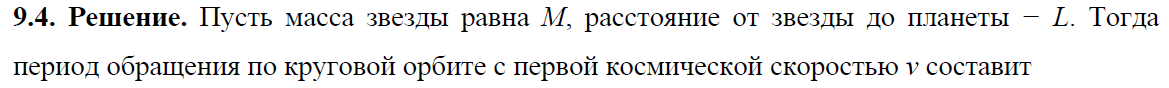 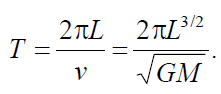 2
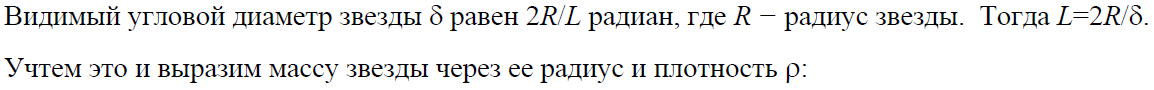 2
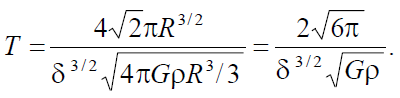 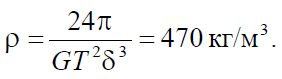 2
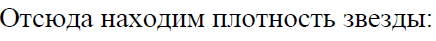 9
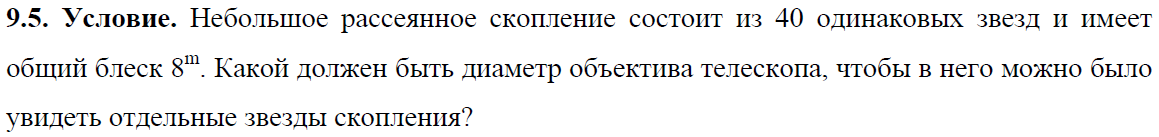 10
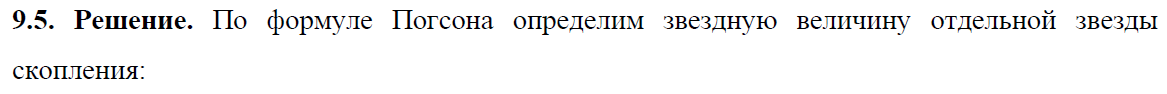 3
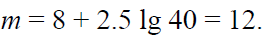 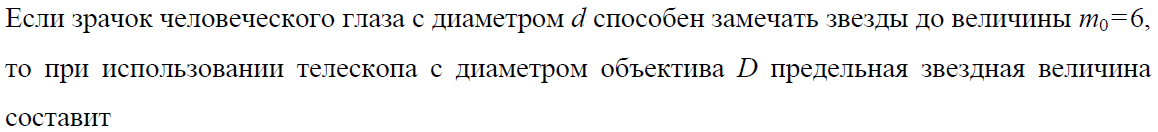 3
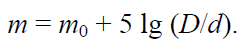 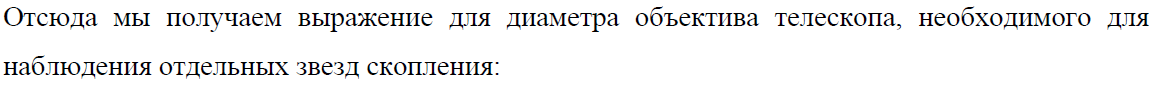 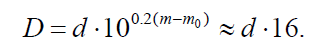 2
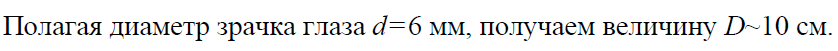 11
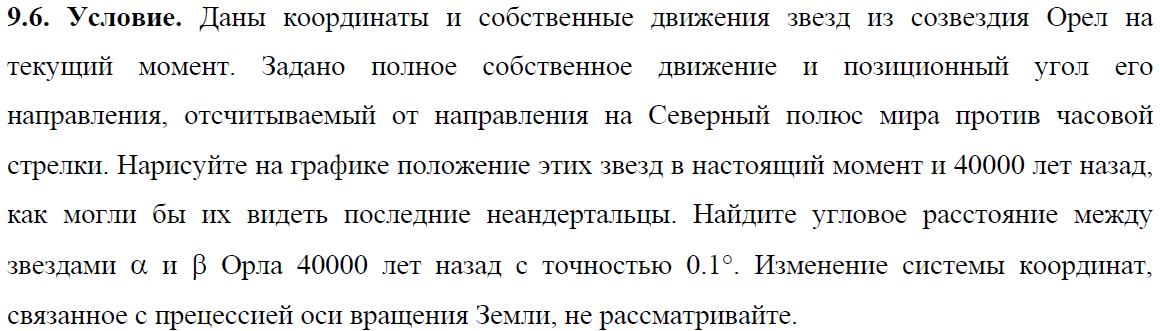 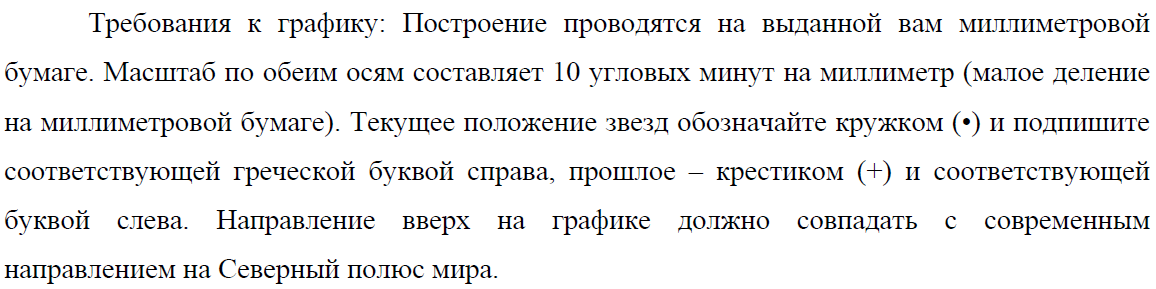 12
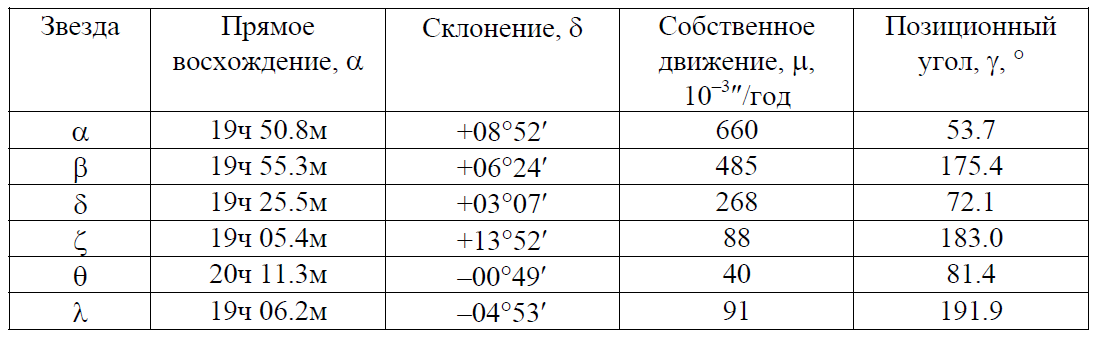 13
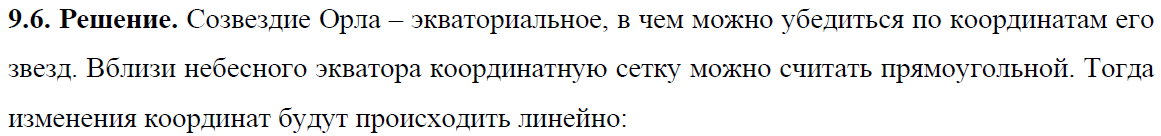 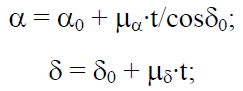 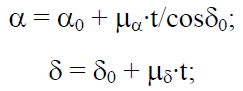 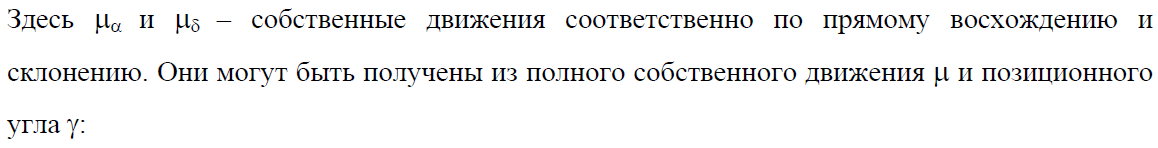 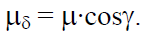 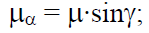 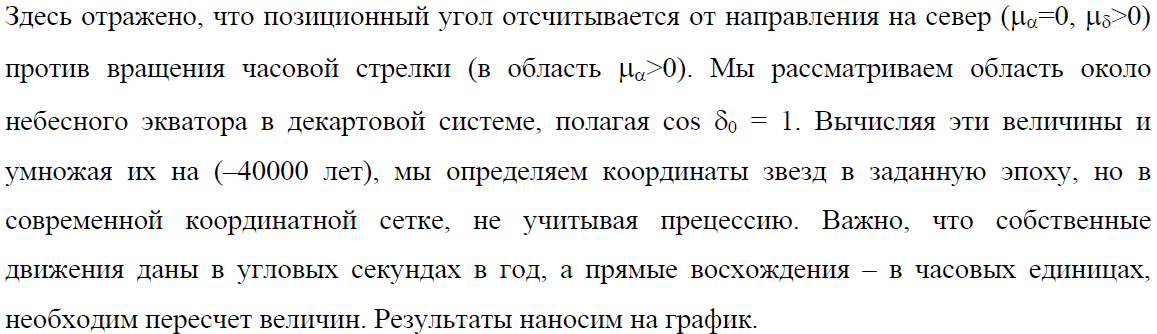 14
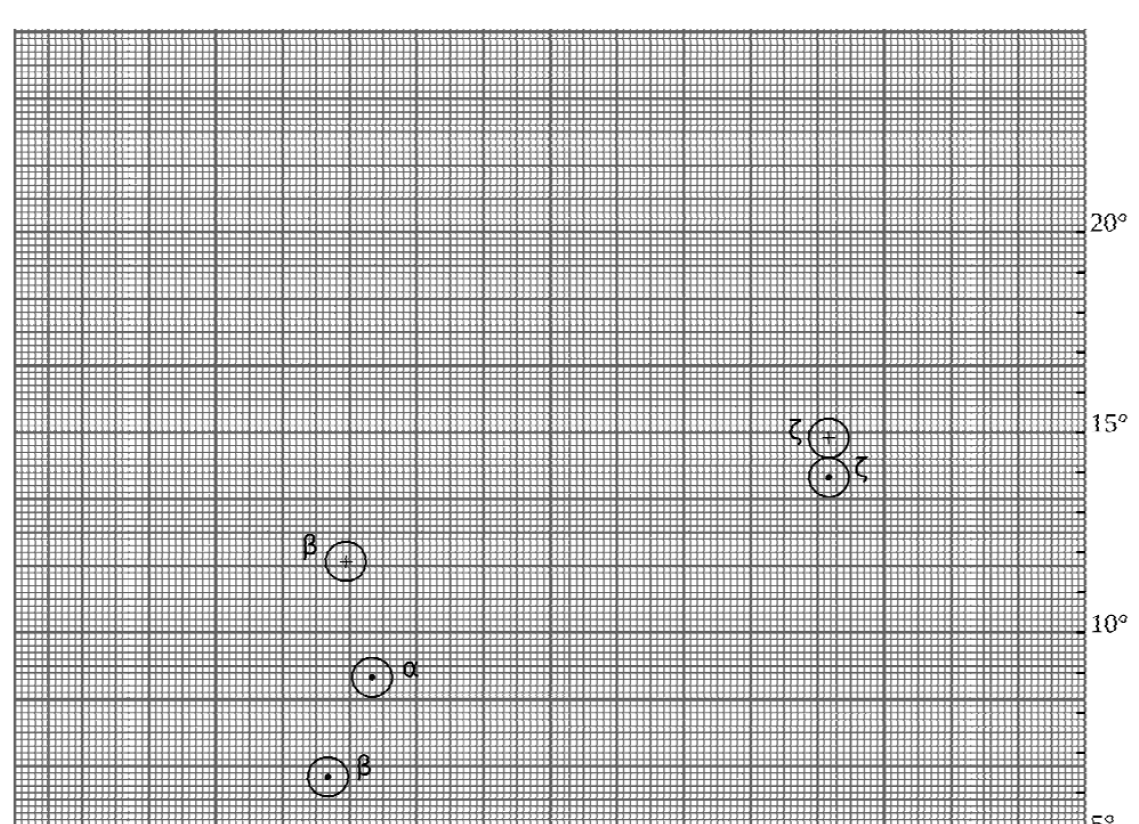 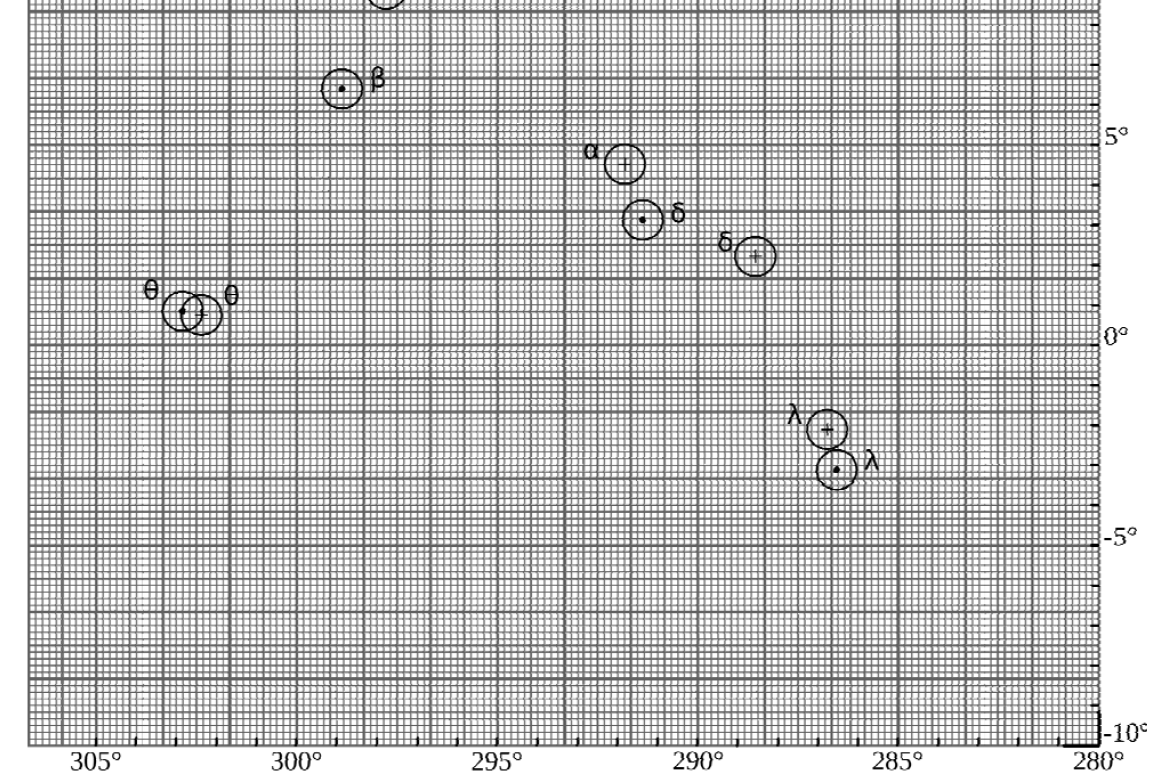 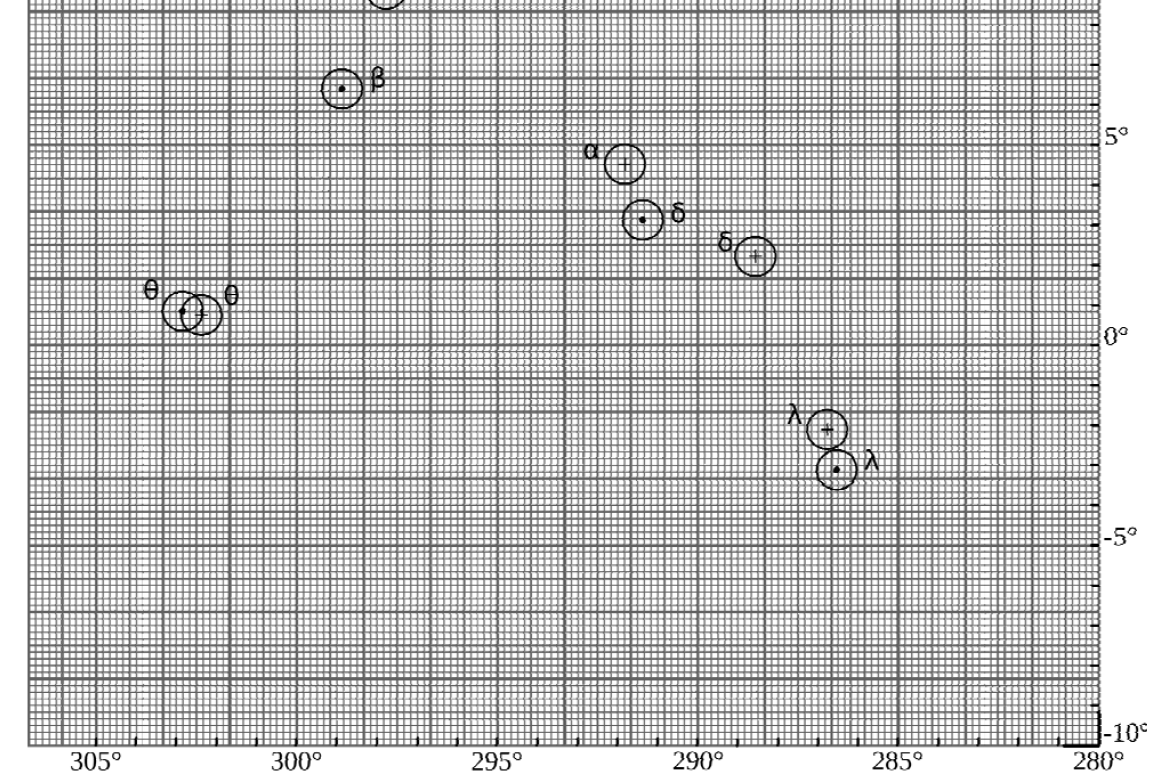 6
15
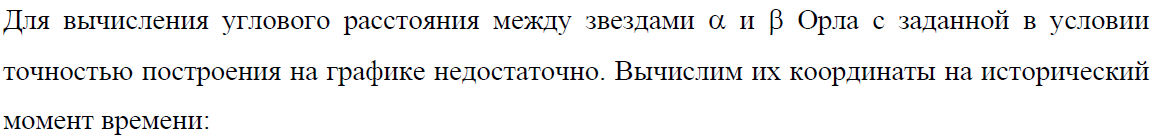 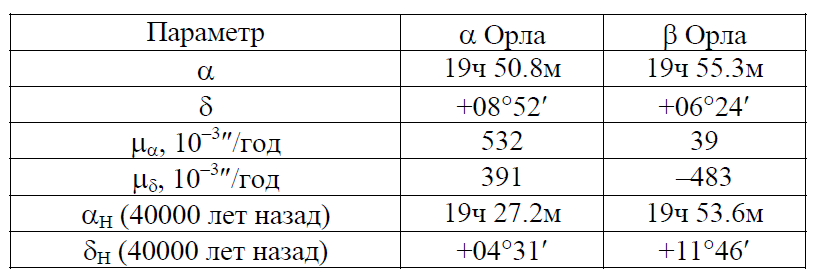 1
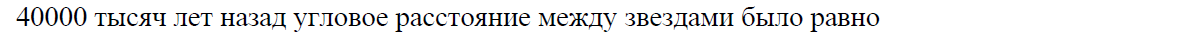 1
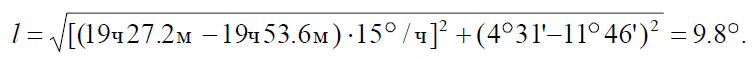 2
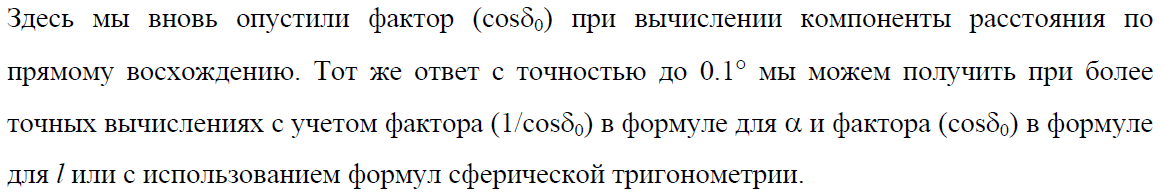 16